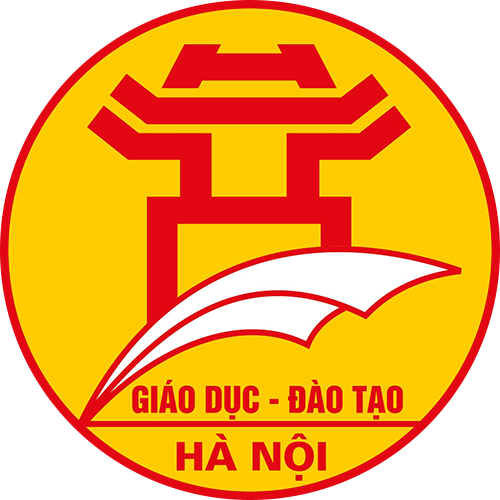 CHƯƠNG TRÌNH DẠY HỌC TRÊN TRUYỀN HÌNH
MÔN TOÁN 8
CHƯƠNG IV
BẤT PHƯƠNG TRÌNH BẬC NHẤT MỘT ẨN
Bài 1. Liên hệ giữa thứ tự và phép cộng
Giáo viên: Phạm Hoàng Tuấn Minh
Trường THCS Trưng Vương – Hoàn Kiếm – Hà Nội
Bất phương trình một ẩn
Bất phương trình bậc nhất một ẩn
CHƯƠNG IV
BẤT PHƯƠNG TRÌNH BẬC NHẤT MỘT ẨN
Liên hệ 
giữa thứ tự và các phép tính
Phương trình chứa dấu giá trị tuyệt đối
Liên hệ 
giữa thứ tự 
và phép cộng
Bài 1. Liên hệ giữa thứ tự và phép cộng
1. Nhắc lại về thứ tự trên tập hợp số
Trên tập hợp số thực, khi so sánh hai số a và b, 
xảy ra một trong ba trường hợp sau:
+ Số a bằng số b, kí hiệu a = b.
+ Số a nhỏ hơn số b, kí hiệu a < b.
+ Số a lớn hơn số b, kí hiệu a > b.
1. Nhắc lại về thứ tự trên tập hợp số
Biểu diễn số thực trên trục số (vẽ theo phương nằm ngang)
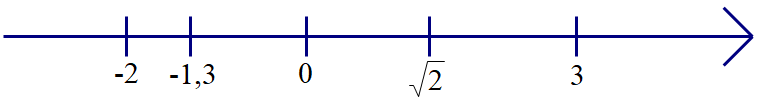 Trên trục số, điểm biểu diễn số nhỏ hơn ở bên trái điểm biểu diễn số lớn hơn.
CÂU HỎI NHANH
1. Nhắc lại về thứ tự trên tập hợp số
Số a bằng số b
Kí hiệu a = b
a lớn hơn hoặc bằng b
a > b hoặc a = b
Kí hiệu: a ≥ b
a không lớn hơn b
a nhỏ hơn hoặc bằng b
a < b hoặc a = b
Kí hiệu: a ≤ b
a không nhỏ hơn b
Số a nhỏ hơn số b
Kí hiệu a < b
a > b hoặc a = b
a < b hoặc a = b
Ví dụ: 
Nếu     là số không lớn hơn 1 thì ta có:             .
Ví dụ: 
Nếu     là số không âm thì ta có:             .
Số a lớn hơn số b 
Kí hiệu a > b
Với mọi số thực     có:               .
Với mọi số thực    có:             .
Áp dụng. Các khẳng định sau Đúng hay Sai?
X
X
X
X
2. Bất đẳng thức
a < b
Vế phải
Vế trái
a > b
BẤT ĐẲNG THỨC
a ≤ b
a ≥ b
Bất đẳng thức cùng chiều
– 4 + 2 < 2 + 2
15     ≥    – 2
– 4    <  2
Ví dụ:
Vế phải
Vế trái
Vế phải
Vế trái
Vế phải
Vế trái
3. Liên hệ giữa thứ tự và phép cộng
– 4  + 2 < 2 + 2
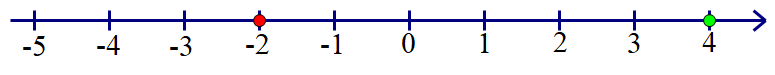 – 4  + 2
2 + 2
(– 4) + c  < 2 + c
– 4 < 2
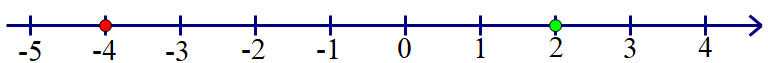 2 + (– 1)
(– 4)  + (– 1)
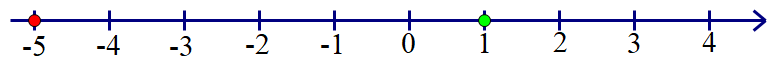 (– 4) + (– 1)  < 2 + (– 1)
3. Liên hệ giữa thứ tự và phép cộng
Với ba số a, b và c, ta có
Nếu a < b thì a + c < b + c.
Nếu a ≤ b thì a + c ≤ b + c.
Nếu a ≥ b thì a + c ≥ b + c.
Nếu a > b thì a + c > b + c.
Khi cộng cùng một số vào cả hai vế của một bất đẳng thức, 
ta được bất đẳng thức mới cùng chiều với bất đẳng thức đã cho.
4. Áp dụng
Bài 1. Cho số thực m. Chứng minh:
a) m + 2 < m + 5.
b) – 6 – m > – 8 – m.
c) Nếu m – 8 > 9 thì m + 3 > 20.
d)                   .
4. Áp dụng
Bài 1. Cho số thực m. 
Chứng minh:
Giải:
a) m + 2 < m + 5
a) Từ 2 < 5, cộng cả hai vế với m, ta có: 
m + 2 < m + 5.
b) Từ – 6 > – 8, cộng cả hai vế với – m, ta có: 		 – 6 – m > – 8 – m.
b) – 6 – m > – 8 – m
c) Vì m – 8 > 9 nên cộng cả hai vế với 11, ta có:		(m – 8) + 11 > 9 + 11
		hay 	m + 3 > 20.
c) Nếu m – 8 > 9 thì 
m + 3 > 20
d) Vì             nên cộng cả hai vế với 3, ta có:			      hay 	      .
d)
Bài 2. Cho hai số a và b.
a) Biết a – 1 > b – 1. So sánh: a và b.
b) Biết a + 2 ≤ b + 2. So sánh: 2a và a + b.
c) Biết 5a ≥ 4a + b. So sánh: a + b và 2b.
Bài 2. Cho hai số a và b.
Giải:
a) Vì a – 1 > b – 1 nên: 
(a – 1) + 1 > (b – 1) + 1
hay a > b.
Biết a – 1 > b – 1. 
So sánh: a và b.
b) Từ a + 2 ≤ b + 2 ta có: 
a + 2 + (– 2) ≤ b + 2 + (– 2) hay a ≤ b.
b) Biết a + 2 ≤ b + 2. 
So sánh: 2a và a + b.
Vì a ≤ b nên a + a ≤ a + b
hay 2a ≤ a + b.
c) Vì 5a ≥ 4a + b nên 
5a + (– 4a) ≥ 4a + b + (– 4a) hay a ≥ b.
c) Biết 5a ≥ 4a + b.
So sánh: a + b và 2b.
Từ a ≥ b ta có a + b ≥ b + b 
hay a + b ≥ 2b.
Bài 3. Cho hai số x và y. Chứng minh rằng:
a) Nếu               thì		   .
b)
c)
Bài 3. Cho hai số x và y. Chứng minh rằng:
a)
+ Ta chứng minh nếu 	      thì
Vì 		nên	 				 hay		         .
+ Ngược lại, ta chứng minh nếu 	           thì
Từ 		        có	 		            hay            .
Vậy
Bài 3. Cho hai số x và y. Chứng minh rằng:
a)
b)
với x; y ≥ 0.
Áp dụng kết quả của ý a) ta có:
(luôn đúng!)
Vậy			  với x, y ≥ 0.
HẾT GIỜ
30
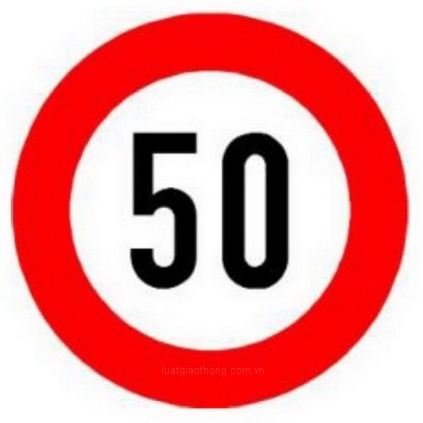 5
25
A. a > 50
B. a < 50
10
20
C. a ≥ 50
15
D. a ≤ 50
Câu 1: Bốn bạn An, Bình, Yến và Ngọc chuẩn bị tham gia một trò chơi mạo hiểm trong khu vui chơi. Trên biển ghi chiều cao tối thiểu để tham gia trò chơi là 1,7m. 
Biết chiều cao của An, Bình, Yến và Ngọc lần lượt là 1,65m; 1,75m; 1,58m và 1,7m.
Hỏi  những bạn nào được tham gia trò chơi?
A. Cả 4 bốn bạn.
B. 3 bạn Bình, Yến và Ngọc.
C. Chỉ có bạn Bình.
D. 2 bạn Bình và Ngọc.
Câu 2: Biển báo dưới đây cho biết vận tốc tối đa của các phương tiện giao thông đi trên quãng đường có biển quy định là 50km/h. Một ô tô đi quãng đường đó với vận tốc là a km/h. 
Điều kiện nào dưới đây đúng?
A. a > 50.
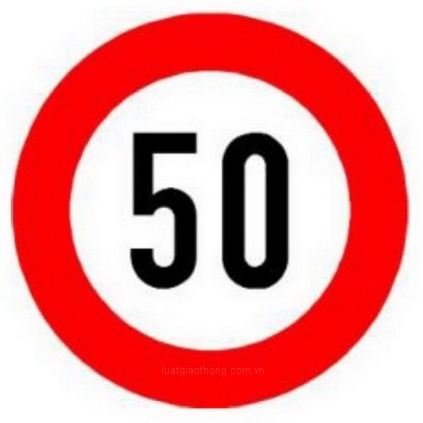 B. a < 50 .
C. a ≥ 50.
D. a ≤ 50.
Câu 3: Hai xạ thủ A và B tranh tài trong Chung kết phần thi bắn súng của Olympic. Mỗi xạ thủ có 10 lượt bắn, và xạ thủ A đã ghi được tổng cộng 98 điểm sau 10 lượt. Xạ thủ B đang có 90 điểm sau 9 lượt bắn. Ở lượt bắn cuối cùng, xạ thủ B ghi được x (điểm). Để xạ thủ B có tổng điểm cao hơn xạ thủ A sau 10 lượt thì điều kiện nào dưới đây đúng?
A. x < 8.
B. x ≤ 8 .
C. x > 8.
D. x ≥ 8.
HẾT GIỜ
Câu 1: Chọn khẳng định đúng trong các khẳng định dưới đây:
30
A. 4 > 5 – 3
5
25
B. 0,5 < 4 + (– 5)
C. 2 ≥ |– 1 + 4|
10
20
15
D.
HẾT GIỜ
Câu 2: Chọn khẳng định SAI trong các khẳng định dưới đây:
30
A.
5
25
B.
C. Nếu m > n thì m + 1 > n + 1
10
20
D. Nếu a – 2 < b – 2 thì a < b
15
HẾT GIỜ
Câu 3: Biết x – 1 ≤ y – 1. 
Bất đẳng thức nào dưới đây đúng?
30
A. x + y > 2y
5
25
B. x + y < 2y
C. x + y ≥ 2y
10
20
D. x + y ≤ 2y
15
TỔNG KẾT
Khi cộng cùng một số vào cả hai vế của một bất đẳng thức, 
ta được bất đẳng thức mới cùng chiều với bất đẳng thức đã cho.
Với ba số a, b và c, ta có
Nếu a < b thì a + c < b + c
Nếu a ≤ b thì a + c ≤ b + c
Nếu a ≥ b thì a + c ≥ b + c
Nếu a > b thì a + c > b + c
HƯỚNG DẪN VỀ NHÀ
Thực hiện các bài tập: 
Bài 3, 4, 5, 6 (SBT – trang 51).
TRÂN TRỌNG CẢM ƠN 
VÀ HẸN GẶP LẠI